LOGO
关于企业/组织架构/企业文化/管理制度/员工培训/晋升报告/工作汇报
The reporting on activities report template
THREPORT
02
通用述职报告
03
The reporting on activities report template
通用述职报告模板
The reporting on activities report template
汇报人/优品PPT
1
3
2
4
PART
PART
PART
PART
单击此处添加标题
单击此处添加标题
单击此处添加标题
单击此处添加标题
The reporting on activities report template
The reporting on activities report template
The reporting on activities report template
The reporting on activities report template
标题目录
The reporting on activities report template
LOGO
关于企业/组织架构/企业文化/管理制度/员工培训/晋升报告/工作汇报
The reporting on activities report template
1
REPORT
PART
02
通用述职报告
03
The reporting on activities report template
单击此处添加标题
The reporting on activities report template
汇报人/优品PPT
PART
单击此处添加标题
The reporting on activities report template
https://www.ypppt.com/
02
03
04
05
01
添加标题
添加标题
添加标题
添加标题
添加标题
这里输入简单的文字概述这里输入简单文字概述简单的文字概述这里输入简单的文字概述这里输入简单
这里输入简单的文字概述这里输入简单文字概述简单的文字概述这里输入简单的文字概述这里输入简单
这里输入简单的文字概述这里输入简单文字概述简单的文字概述这里输入简单的文字概述这里输入简单
这里输入简单的文字概述这里输入简单文字概述简单的文字概述这里输入简单的文字概述这里输入简单
这里输入简单的文字概述这里输入简单文字概述简单的文字概述这里输入简单的文字概述这里输入简单
PART
单击此处添加标题
The reporting on activities report template
添加标题
添加标题
添加标题
添加标题
这里输入简单的文字概述这里输入简单文字概述简单的文字概述这里输入简单的文字概述这里输入简单
这里输入简单的文字概述这里输入简单文字概述简单的文字概述这里输入简单的文字概述这里输入简单
这里输入简单的文字概述这里输入简单文字概述简单的文字概述这里输入简单的文字概述这里输入简单
这里输入简单的文字概述这里输入简单文字概述简单的文字概述这里输入简单的文字概述这里输入简单
PART
单击此处添加标题
The reporting on activities report template
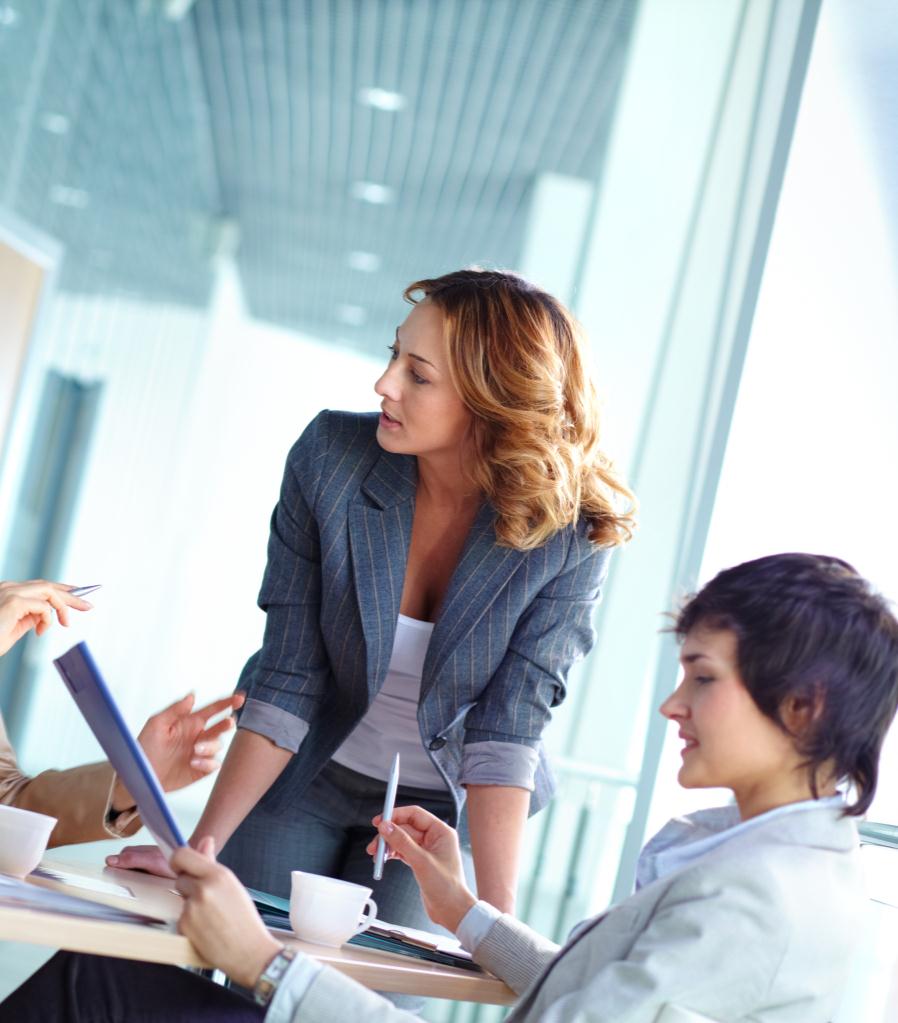 添加标题
The reporting on activities report template
这里输入简单的文字概述这里输入简单文字概述简单的文字概述这里输入简单的文字概述这里输入简单这里输入简单的文字概述这里输入简单文字概述简单的文字概述这里输入简单的文字概述这里输入简单
这里输入简单的文字概述这里输入简单文字概述简单的文字概述这里输入简单的文字概述这里输入简单
这里输入简单的文字概述这里输入简单文字概述简单的文字概述这里输入简单的文字概述这里输入简单这里输入简单的文字概述这里输入简单文字概述简单的文字概述这里输入简单的文字概述这里输入简单
PART
单击此处添加标题
The reporting on activities report template
添加标题
这里输入简单的文字概述这里输入简单文字概述简单的文字概述这里输入简单的文字概述这里输入简单
添加标题
这里输入简单的文字概述这里输入简单文字概述简单的文字概述这里输入简单的文字概述这里输入简单
添加标题
这里输入简单的文字概述这里输入简单文字概述简单的文字概述这里输入简单的文字概述这里输入简单
PART
单击此处添加标题
The reporting on activities report template
添加标题
这里输入简单的文字概述这里输入简单文字概述简单的文字概述这里输入简单的文字概述这里输入简单这里输入简单的文字概述这里输入简单文字概述简单的文字概述这里输入简单的文字概述这里输入简单

这里输入简单的文字概述这里输入简单文字概述简单的文字概述这里输入简单的文字概述这里输入简单这里输入简单的文字概述这里输入简单文字概述简单的文字概述这里输入简单的文字概述这里输入简单
PART
单击此处添加标题
The reporting on activities report template
这里输入简单的文字概述这里输入简单文字概述简单的文字概述这里输入简单的文字概述这里输入简单
这里输入简单的文字概述这里输入简单文字概述简单的文字概述这里输入简单的文字概述这里输入简单
添加标题
添加标题
2
3
1
4
添加标题
添加标题
这里输入简单的文字概述这里输入简单文字概述简单的文字概述这里输入简单的文字概述这里输入简单
这里输入简单的文字概述这里输入简单文字概述简单的文字概述这里输入简单的文字概述这里输入简单
PART
单击此处添加标题
The reporting on activities report template
02
04
添加标题
添加标题
添加标题
添加标题
添加标题
01
03
05
这里输入简单的文字概述这里输入简单文字概述简单的文字概述这里输入简单的文字概述这里输入简单
这里输入简单的文字概述这里输入简单文字概述简单的文字概述这里输入简单的文字概述这里输入简单
这里输入简单的文字概述这里输入简单文字概述简单的文字概述这里输入简单的文字概述这里输入简单
这里输入简单的文字概述这里输入简单文字概述简单的文字概述这里输入简单的文字概述这里输入简单
这里输入简单的文字概述这里输入简单文字概述简单的文字概述这里输入简单的文字概述这里输入简单
PPT下载 http://www.ypppt.com/xiazai/
[Speaker Notes: https://www.ypppt.com/]
LOGO
关于企业/组织架构/企业文化/管理制度/员工培训/晋升报告/工作汇报
The reporting on activities report template
2
REPORT
PART
02
通用述职报告
03
The reporting on activities report template
单击此处添加标题
The reporting on activities report template
汇报人/优品PPT
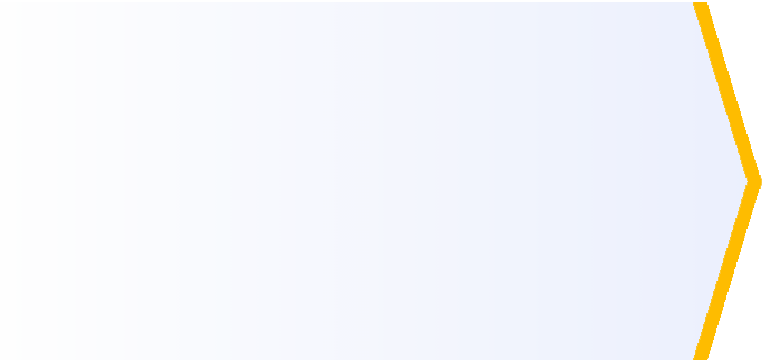 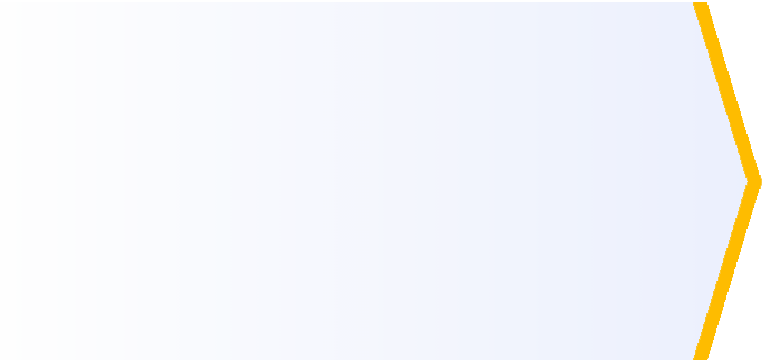 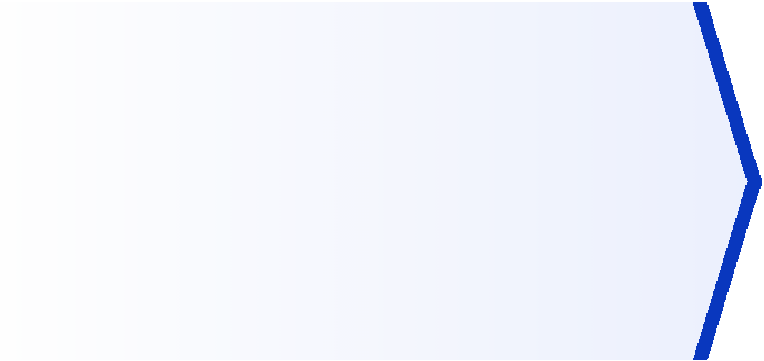 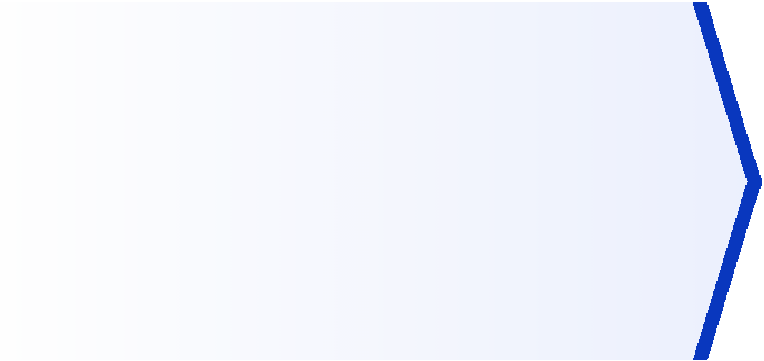 PART
添加标题
添加标题
添加标题
添加标题
单击此处添加标题
这里输入简单的文字概述这里输入简单文字概述简单的文字概述这里输入简单的文字概述这里输入简单这里输入简单的文字概述这里输入简单文字概述简单的文字概述这里输入简单的文字概述这里输入简单
这里输入简单的文字概述这里输入简单文字概述简单的文字概述这里输入简单的文字概述这里输入简单这里输入简单的文字概述这里输入简单文字概述简单的文字概述这里输入简单的文字概述这里输入简单
这里输入简单的文字概述这里输入简单文字概述简单的文字概述这里输入简单的文字概述这里输入简单这里输入简单的文字概述这里输入简单文字概述简单的文字概述这里输入简单的文字概述这里输入简单
这里输入简单的文字概述这里输入简单文字概述简单的文字概述这里输入简单的文字概述这里输入简单这里输入简单的文字概述这里输入简单文字概述简单的文字概述这里输入简单的文字概述这里输入简单
The reporting on activities report template
PART
单击此处添加标题
The reporting on activities report template
1
这里输入简单的文字概述这里输入简单文字概述简单的文字概述这里输入简单的文字概述这里输入简单这里输入简单的文字
这里输入简单的文字概述这里输入简单文字概述简单的文字概述这里输入简单的文字概述这里输入简单这里输入简单的文字
2
3
这里输入简单的文字概述这里输入简单文字概述简单的文字概述这里输入简单的文字概述这里输入简单这里输入简单的文字
4
这里输入简单的文字概述这里输入简单文字概述简单的文字概述这里输入简单的文字概述这里输入简单这里输入简单的文字
5
这里输入简单的文字概述这里输入简单文字概述简单的文字概述这里输入简单的文字概述这里输入简单这里输入简单的文字
6
这里输入简单的文字概述这里输入简单文字概述简单的文字概述这里输入简单的文字概述这里输入简单这里输入简单的文字
PART
单击此处添加标题
The reporting on activities report template
这里输入简单的文字概述这里输入简单文字概述简单的文字概述这里输入简单的文字概述这里输入简单
这里输入简单的文字概述这里输入简单文字概述简单的文字概述这里输入简单的文字概述这里输入简单
这里输入简单的文字概述这里输入简单文字概述简单的文字概述这里输入简单的文字概述这里输入简单
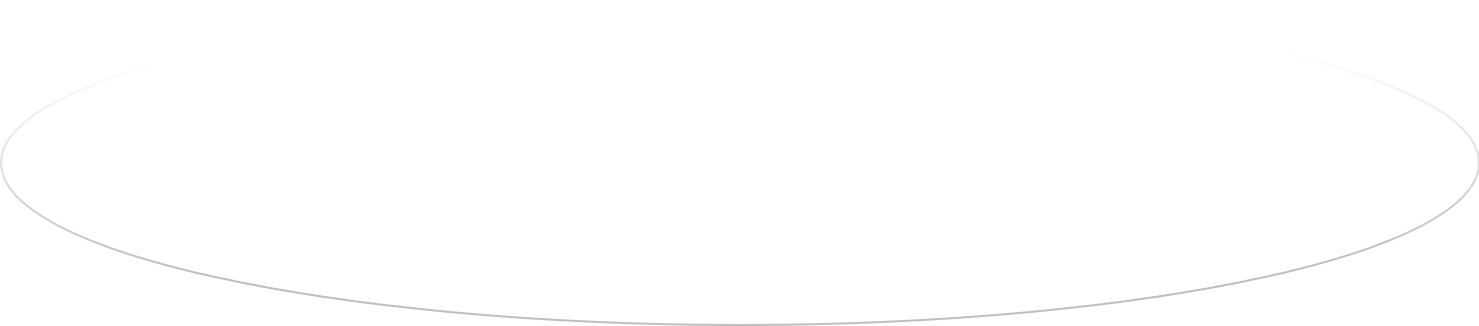 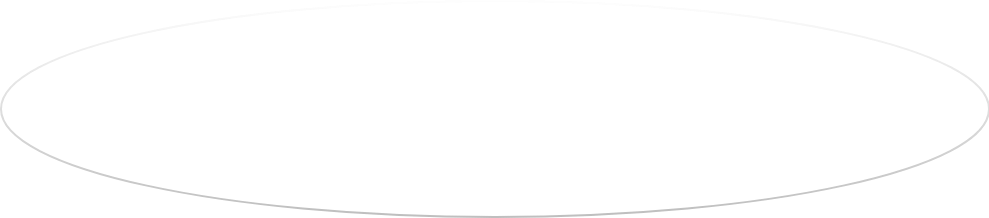 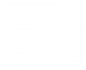 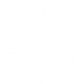 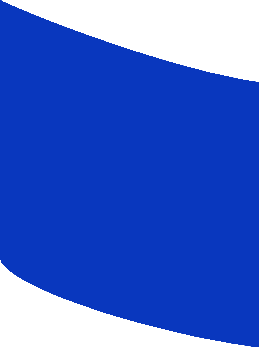 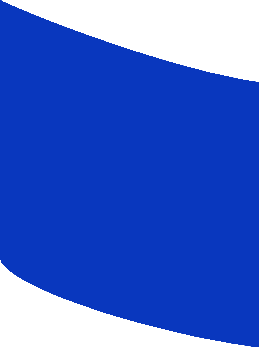 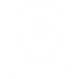 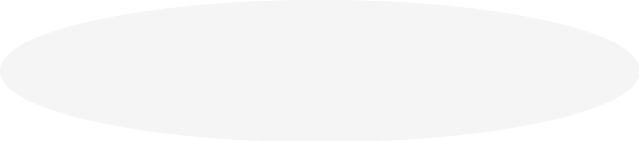 03
01
02
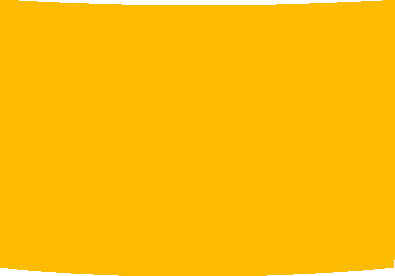 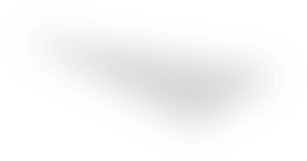 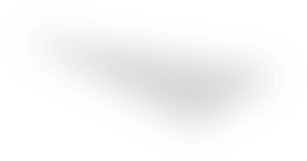 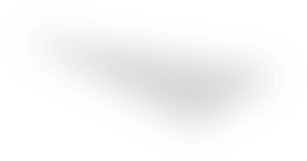 LOGO
关于企业/组织架构/企业文化/管理制度/员工培训/晋升报告/工作汇报
The reporting on activities report template
3
REPORT
PART
02
通用述职报告
03
The reporting on activities report template
单击此处添加标题
The reporting on activities report template
汇报人/优品PPT
PART
单击此处添加标题
The reporting on activities report template
添加标题
添加标题
添加标题
添加标题
添加标题
添加标题
Step 1
Step 3
这里输入简单的文字概述这里输入简单文字概述简单的文字概述这里输入简单的文字概述这里输入简单
这里输入简单的文字概述这里输入简单文字概述简单的文字概述这里输入简单的文字概述这里输入简单
这里输入简单的文字概述这里输入简单文字概述简单的文字概述这里输入简单的文字概述这里输入简单
Step 2
添加标题
添加标题
PART
单击此处添加标题
这里输入简单的文字概述这里输入简单文字概述简单的文字概述这里输入简单的文字概述这里输入简单
这里输入简单的文字概述这里输入简单文字概述简单的文字概述这里输入简单的文字概述这里输入简单
The reporting on activities report template
添加标题
添加标题
添加标题
添加标题
LOGO
关于企业/组织架构/企业文化/管理制度/员工培训/晋升报告/工作汇报
The reporting on activities report template
4
REPORT
PART
02
通用述职报告
03
The reporting on activities report template
单击此处添加标题
The reporting on activities report template
汇报人/优品PPT
PART
单击此处添加标题
The reporting on activities report template
60%
80%
添加标题
添加标题
添加标题
添加标题
这里输入简单的文字概述这里输入简单文字概述简单的文字概述这里输入简单的文字概述这里输入简单这里输入简单的文字概述这里输入简单文字概述简单的文字概述这里输入简单的文字概述这里输入简单
这里输入简单的文字概述这里输入简单文字概述简单的文字概述这里输入简单的文字概述这里输入简单这里输入简单的文字概述这里输入简单文字概述简单的文字概述这里输入简单的文字概述这里输入简单
这里输入简单的文字概述这里输入简单文字概述简单的文字概述这里输入简单的文字概述这里输入简单这里输入简单的文字概述这里输入简单文字概述简单的文字概述这里输入简单的文字概述这里输入简单
这里输入简单的文字概述这里输入简单文字概述简单的文字概述这里输入简单的文字概述这里输入简单这里输入简单的文字概述这里输入简单文字概述简单的文字概述这里输入简单的文字概述这里输入简单
70%
40%
PART
添加标题
添加标题
单击此处添加标题
这里输入简单的文字概述这里输入简单文字概述简单的文字概述这里输入简单的文字概述这里输入简单这里输入简单的文字
这里输入简单的文字概述这里输入简单文字概述简单的文字概述这里输入简单的文字概述这里输入简单这里输入简单的文字
The reporting on activities report template
添加标题
添加标题
这里输入简单的文字概述这里输入简单文字概述简单的文字概述这里输入简单的文字概述这里输入简单这里输入简单的文字
这里输入简单的文字概述这里输入简单文字概述简单的文字概述这里输入简单的文字概述这里输入简单这里输入简单的文字
20%
8%
60%
6%
6%
LOGO
关于企业/组织架构/企业文化/管理制度/员工培训/晋升报告/工作汇报
The reporting on activities report template
THREPORT
02
通用述职报告
03
The reporting on activities report template
感谢您的收看
The reporting on activities report template
汇报人/优品PPT
更多精品PPT资源尽在—优品PPT！
www.ypppt.com
PPT模板下载：www.ypppt.com/moban/         节日PPT模板：www.ypppt.com/jieri/
PPT背景图片：www.ypppt.com/beijing/          PPT图表下载：www.ypppt.com/tubiao/
PPT素材下载： www.ypppt.com/sucai/            PPT教程下载：www.ypppt.com/jiaocheng/
字体下载：www.ypppt.com/ziti/                       绘本故事PPT：www.ypppt.com/gushi/
PPT课件：www.ypppt.com/kejian/
[Speaker Notes: 模板来自于 优品PPT https://www.ypppt.com/]